ما هو ناتج: 36×7=
250
252
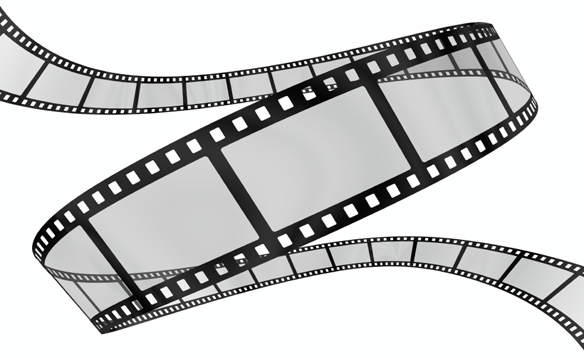 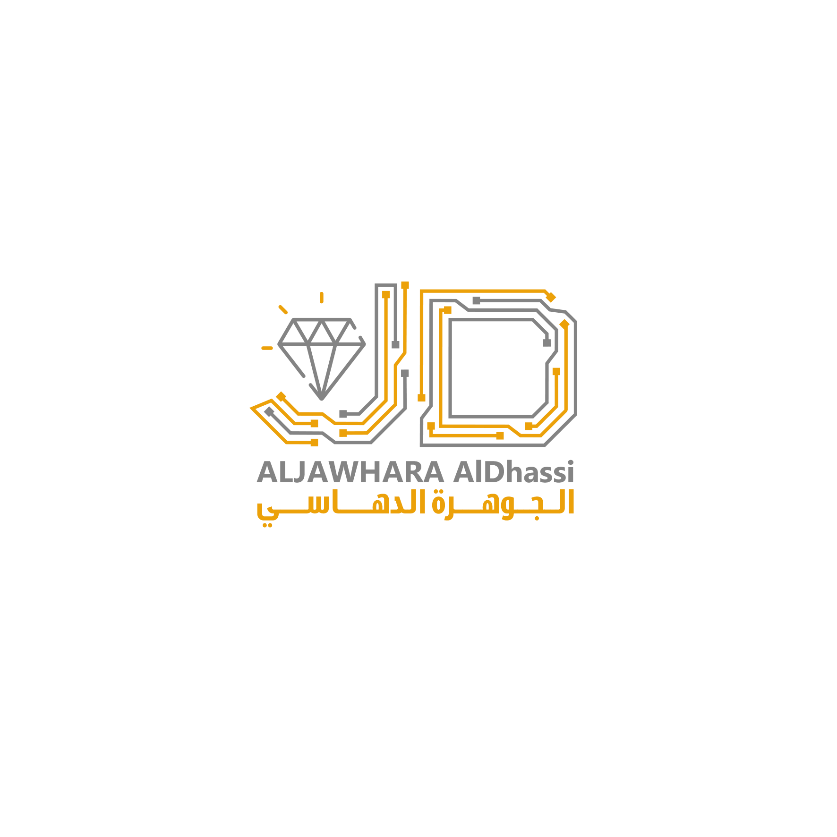 استراتيجية شريط الذكريات
اجابة صحيحة
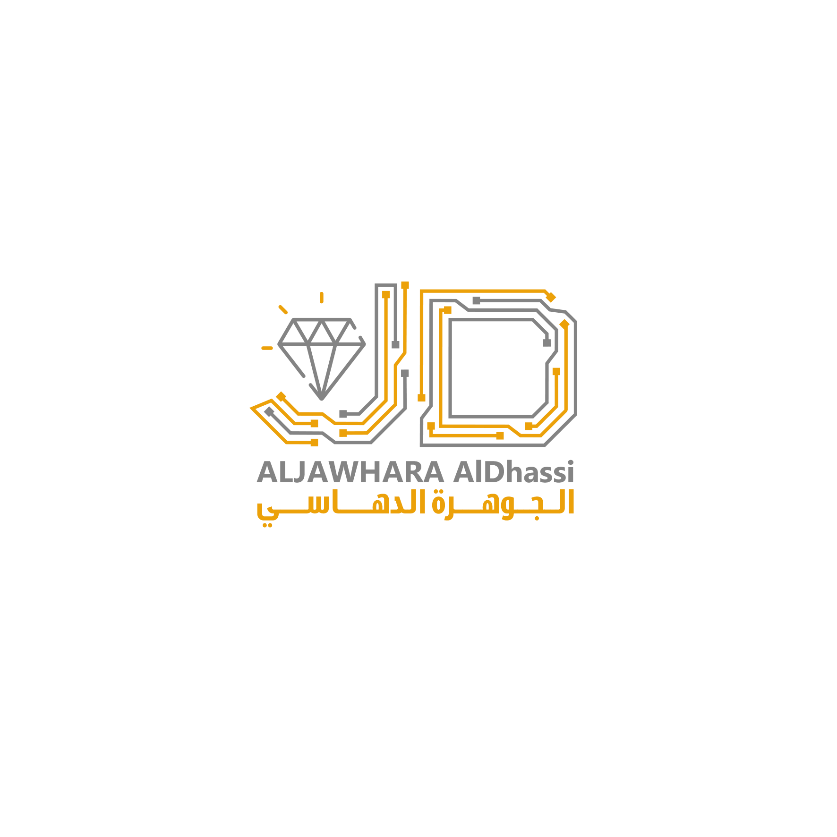 التالي
اجابة خاطئة
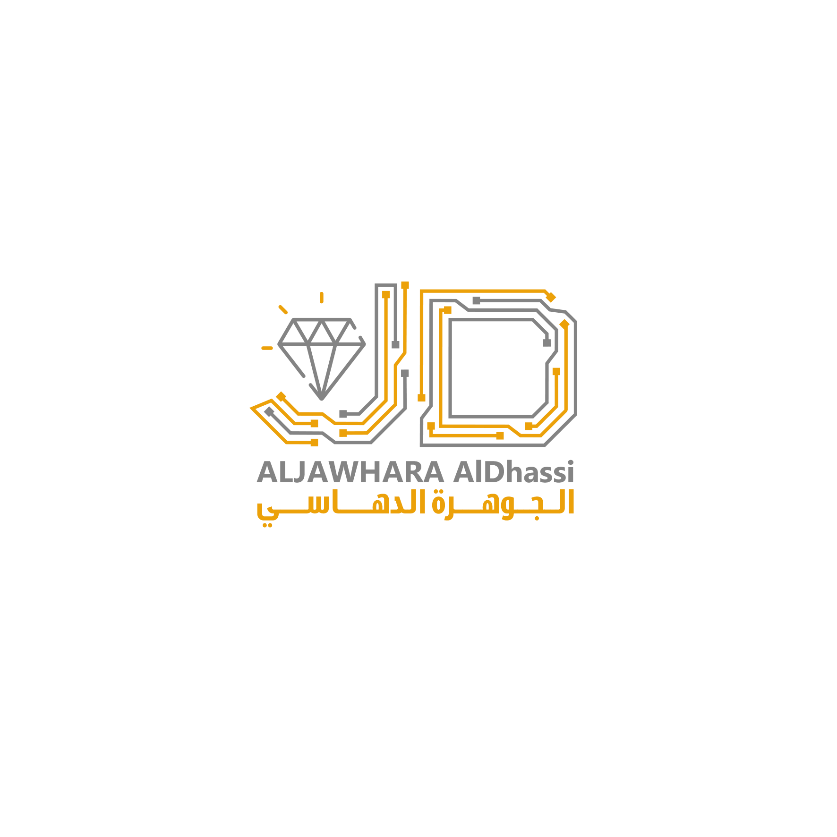 عودة
ما هو ناتج ضرب: 12×5=
60
65
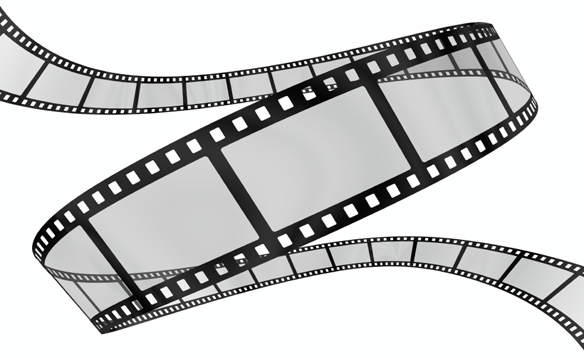 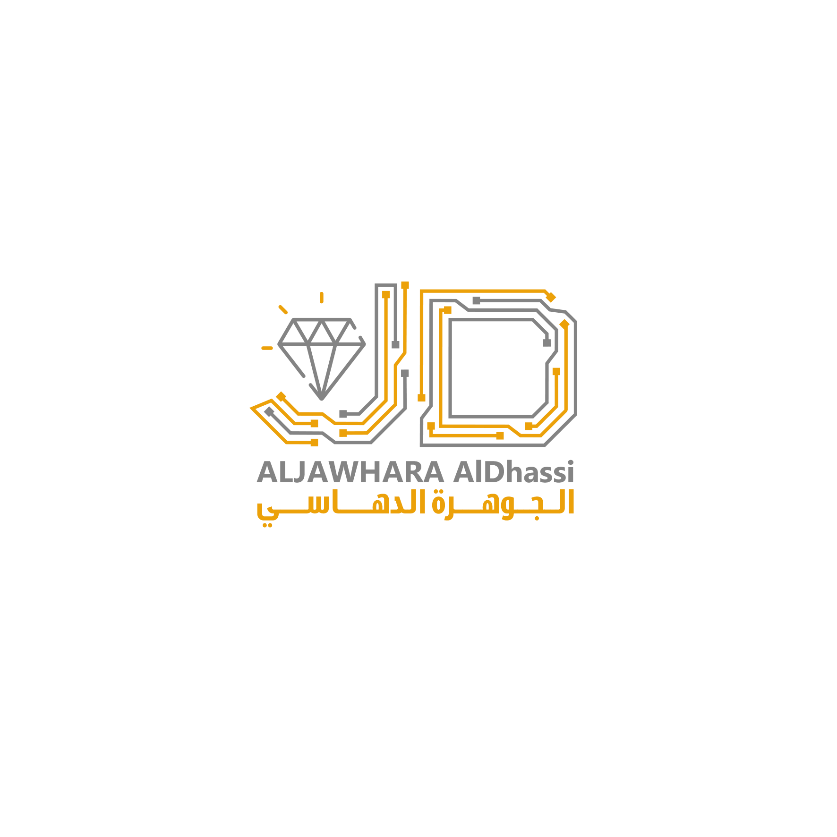 استراتيجية شريط الذكريات
اجابة صحيحة
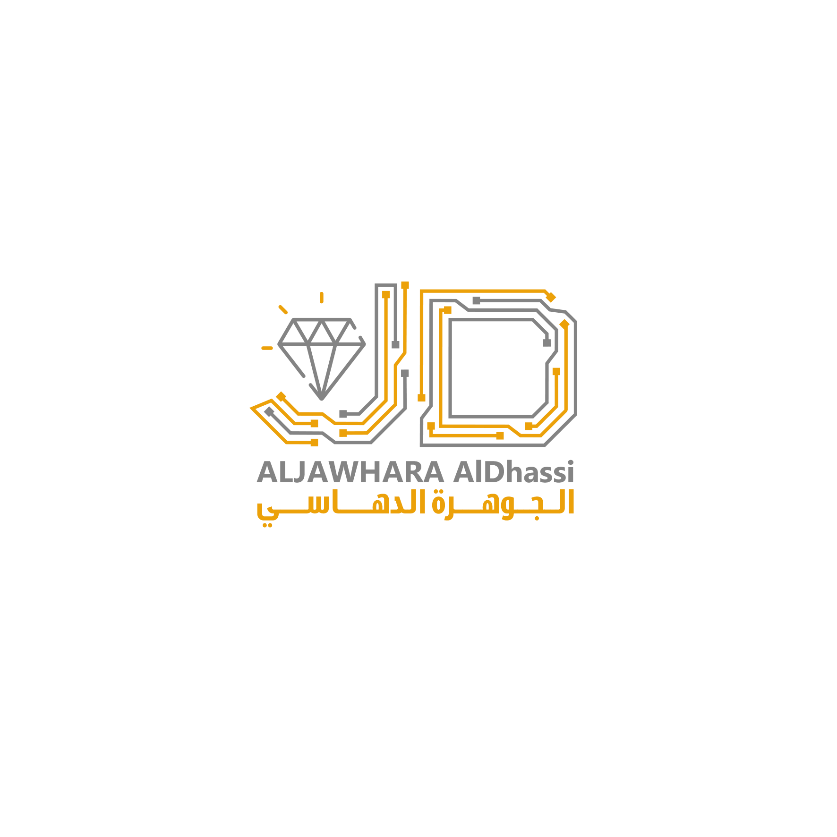 اجابة خاطئة
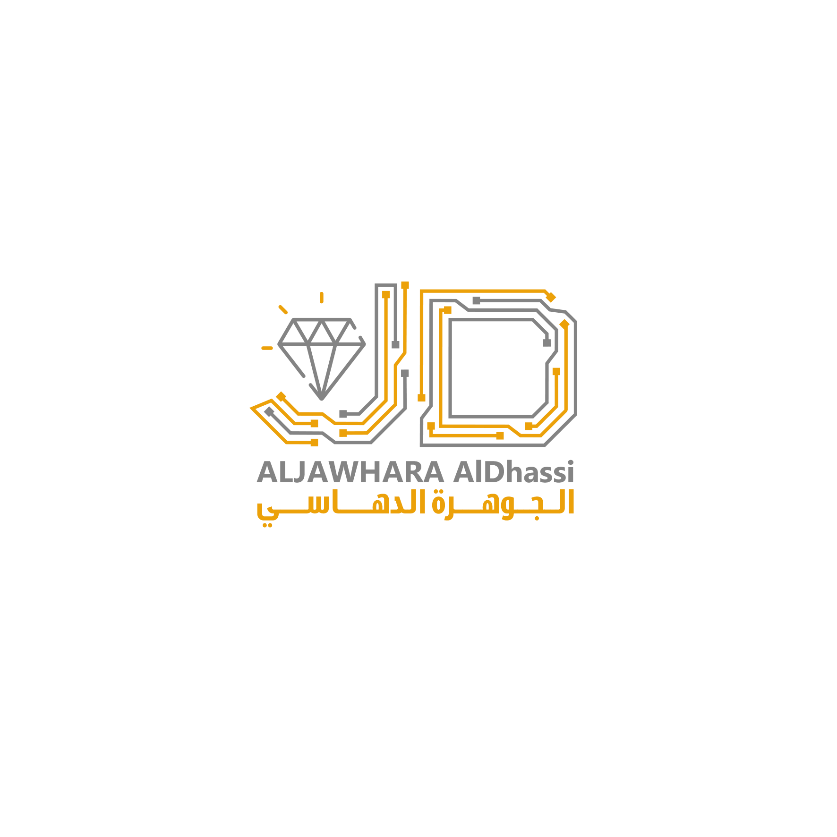 عودة